HOW DO PARENTS INFLUENCE COLLEGE DECISION-MAKING?
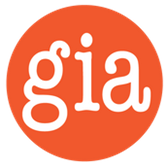 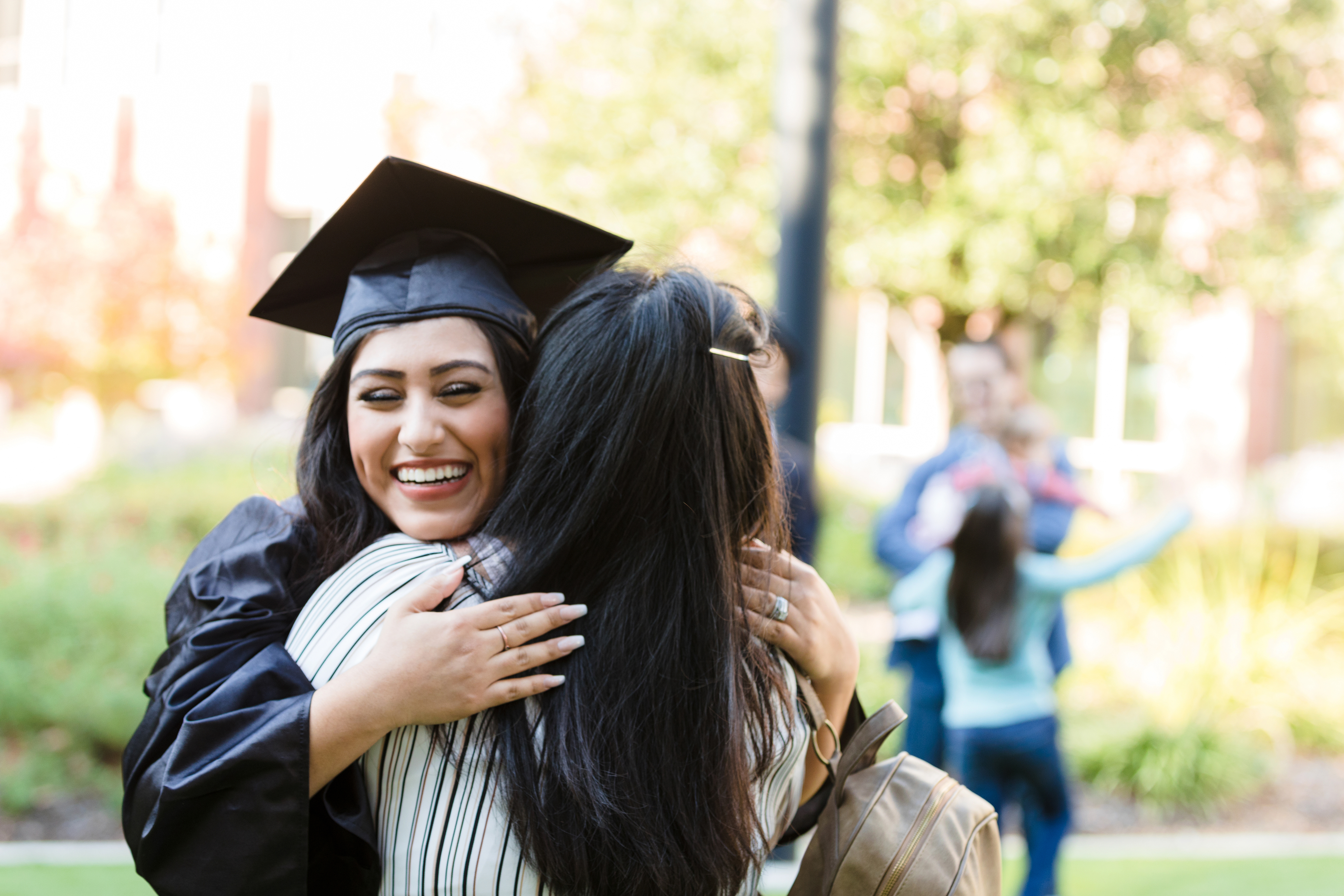 Perceptions of Inland Empire Higher Education
How Do Parents Influence College Decision-Making?
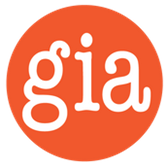 STUDY GENERAL REQUIREMENTS
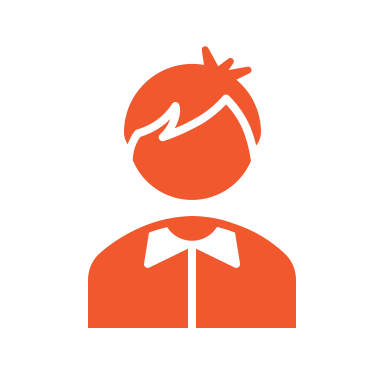 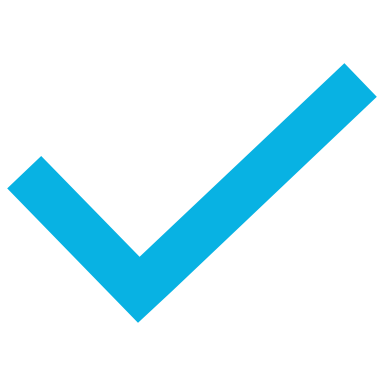 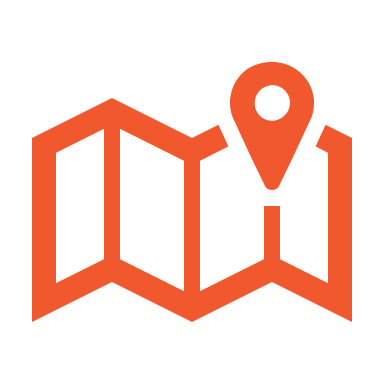 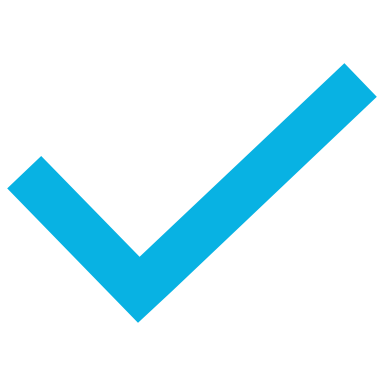 Must reside in San Bernardino or Riverside county
Potential student (18-35-yrs) and not currently enrolled
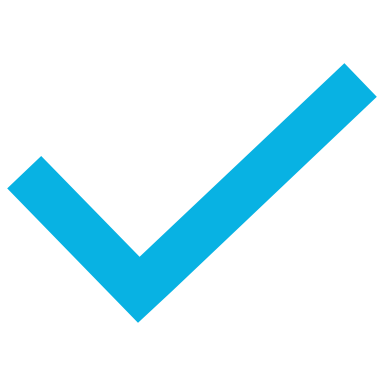 Representative sample 
Hispanic/Latinx, Race, Gender, Highest Ed completed, FAFSA (completed, incomplete, never, unfamiliar), HH income, Number of children in HH, Number of adults in HH, Living Wage (MCM)
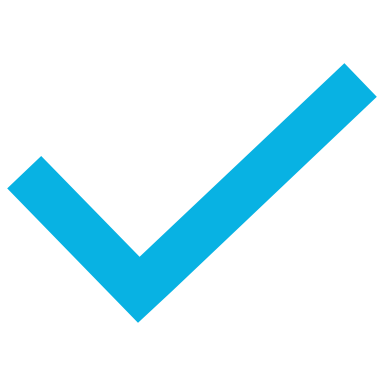 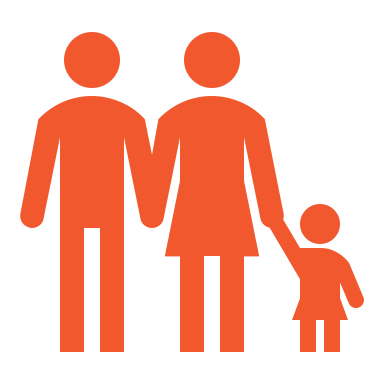 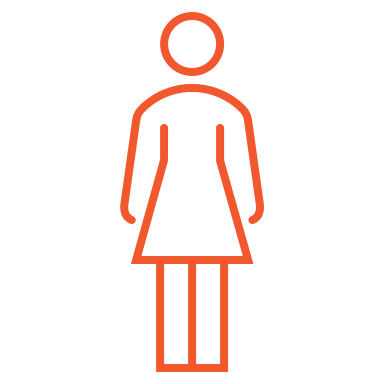 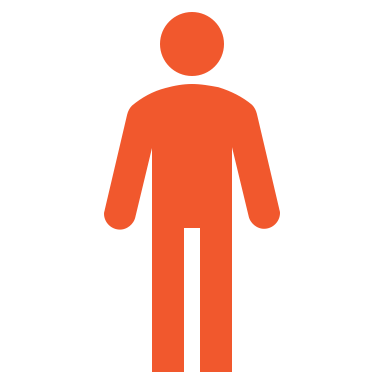 Parent (36-65-yrs) of potential student aged 13–25-yrs
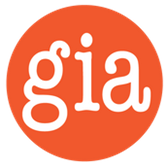 METHODOLOGICAL OVERVIEW
Multimodal Cognitive Method
Quantitative Study
May 19-31, 2023
June 13-15, 2023
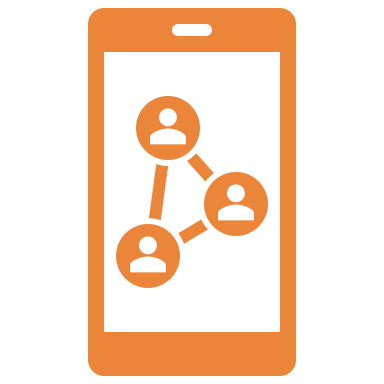 740
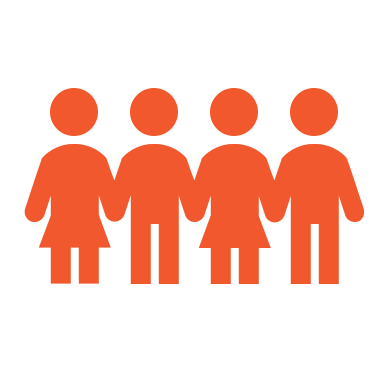 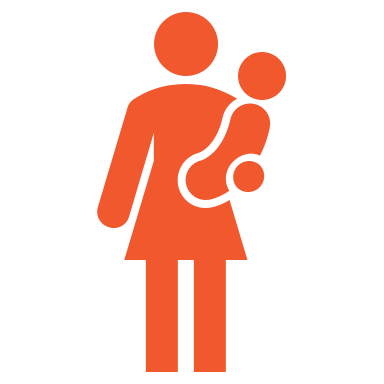 30
Potential students and parents
potential students and parents
3-day
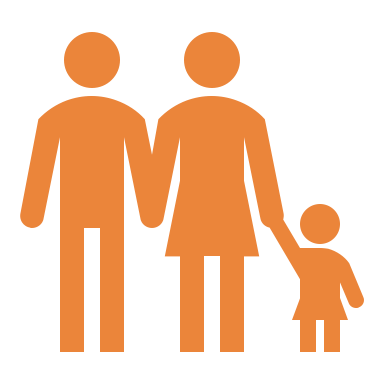 confidential online study
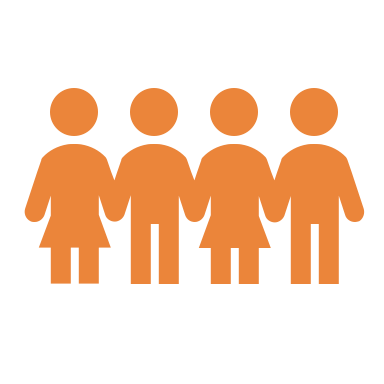 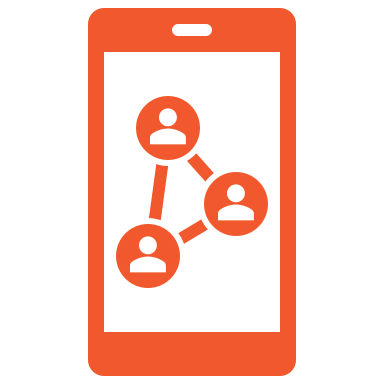 10-minute
Daily 45-60 minutes
online survey
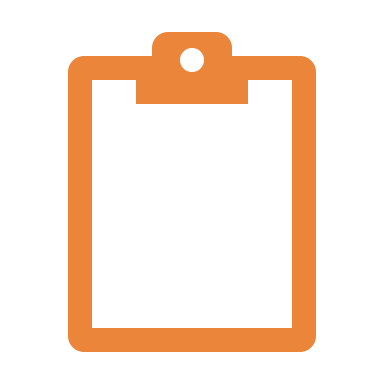 of activities yielding 4,000-5,000 minutes of data interactions
HOW DO PARENTS INFLUENCE COLLEGE DECISION-MAKING?
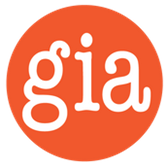 Value of Higher Education in the Inland Empire
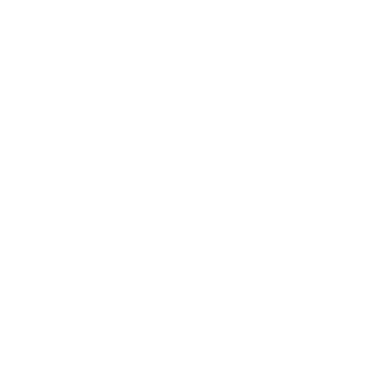 HOW DO PARENTS INFLUENCE COLLEGE DECISION-MAKING?
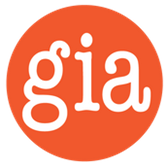 Need for Higher Education in the Inland Empire
Nearly two-thirds of the participants in our study disagreed that the Inland Empire has high-paying jobs that decrease the need for education beyond high school.
HOW DO PARENTS INFLUENCE COLLEGE DECISION-MAKING?
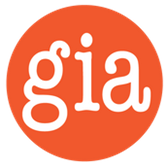 Need for Higher Education in the Inland Empire
People were divided on the need for a four-year degree to succeed in the Inland Empire. Nearly as many believe it is not needed as those who believe it is.
HOW DO PARENTS INFLUENCE COLLEGE DECISION-MAKING?
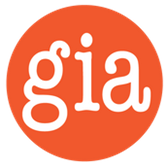 Value of College Degree Today
Don’t know
2%
Not valuable
5%
Overall, potential students and parents of potential students were split in their perceptions on the value of a college degree today. Nearly as many said it is somewhat valuable as those who said it is very valuable.
HOW DO PARENTS INFLUENCE COLLEGE DECISION-MAKING?
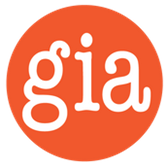 Value of College Degree Today
Though more than half did not believe a degree is very valuable, most believe education beyond high school is necessary.
HOW DO PARENTS INFLUENCE COLLEGE DECISION-MAKING?
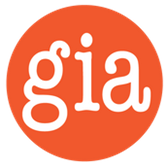 Value of College Degree Today
Inland Empire’s potential students and parents of potential students have to balance their belief in the necessity of an education beyond high school with their perceptions of the value of college.
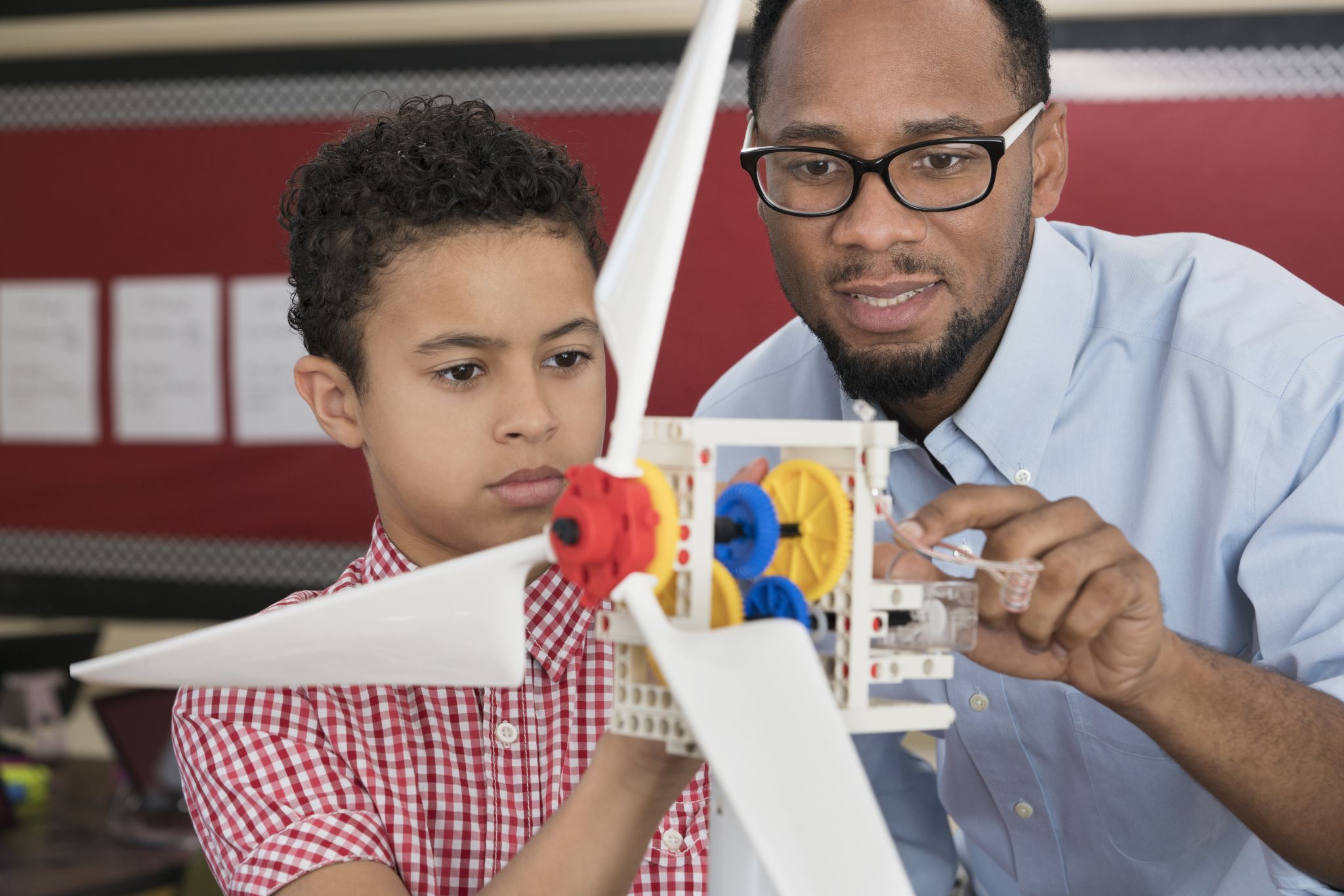 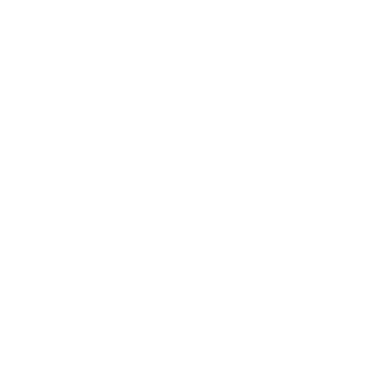 HOW DO PARENTS INFLUENCE COLLEGE DECISION-MAKING?
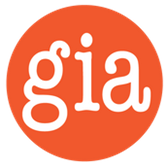 Value of College Degree Today (by age)
When we compare participants’ responses by age, we find potential students were significantly less likely than parents of potential students to say a college degree today is very valuable.
HOW DO PARENTS INFLUENCE COLLEGE DECISION-MAKING?
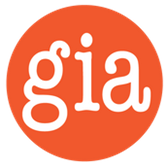 What matters in the IE when making plans for after high school?
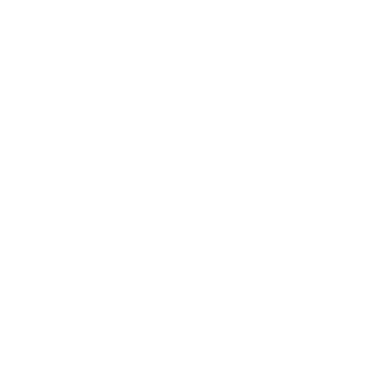 HOW DO PARENTS INFLUENCE COLLEGE DECISION-MAKING?
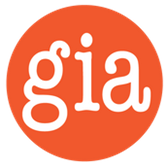 What Shapes Post-High School Decisions?
Supporting long-term financial goals and supporting the family’s basic needs are important.
HOW DO PARENTS INFLUENCE COLLEGE DECISION-MAKING?
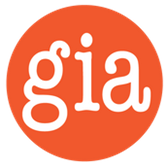 What Shapes Post-High School Decisions for Hispanics?
Hispanic/Latinx participants were significantly more likely than non-Hispanics to say the ability to support their family’s basic needs matters most. Hispanic/Latinx participants were also significantly less likely to say the ability to support long- term financial goals matters most (compared to non-Hispanics).
HOW DO PARENTS INFLUENCE COLLEGE DECISION-MAKING?
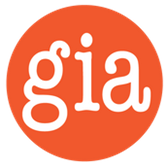 What Matters When Selecting a College
Cost and financial aid matter most, followed by programs/majors offered and location
HOW DO PARENTS INFLUENCE COLLEGE DECISION-MAKING?
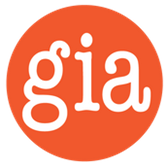 Where do potential students get their information about higher education options?
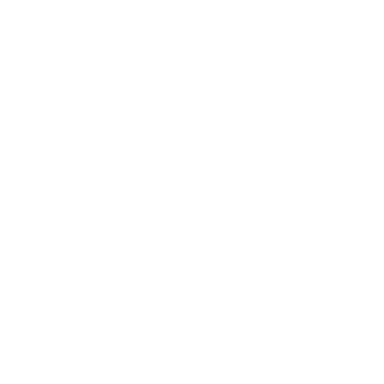 HOW DO PARENTS INFLUENCE COLLEGE DECISION-MAKING?
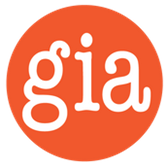 Sources of College Options
Parents/guardians primarily shape participants’ knowledge about college and university options. Secondary sources shaping participant knowledge include high school counselors/teachers, friends/classmates, and siblings/cousins/other family.
HOW DO PARENTS INFLUENCE COLLEGE DECISION-MAKING?
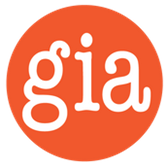 Higher education knowledge and sources
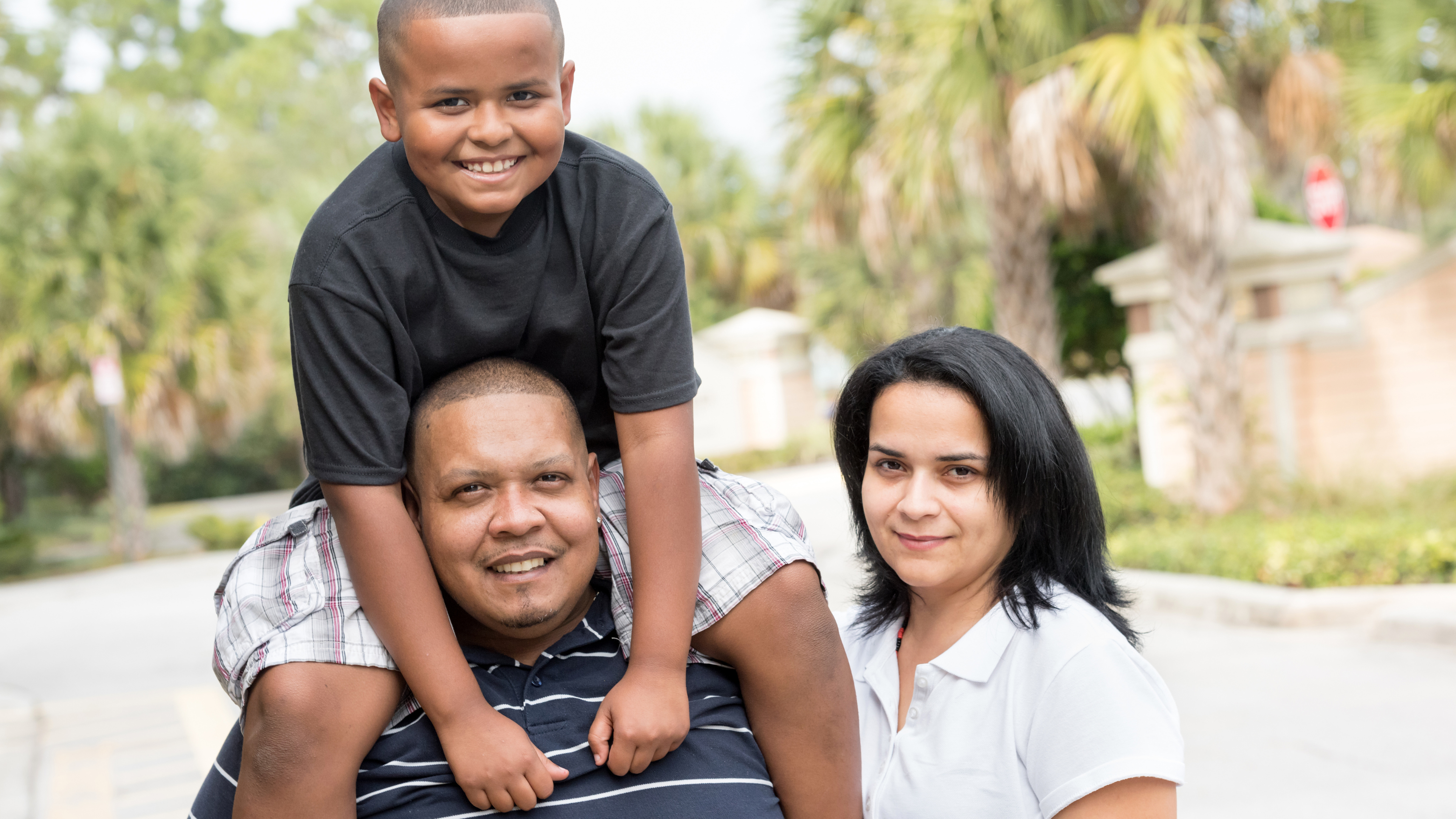 Leads to a lot of misinformation (even with parents with higher education).
Decisions based on family financial status NOT goals.
Parents are the primary source of information
Lack of awareness of low-income eligibility for free/low tuition.
1st generation most likely to rely on online searches
[Speaker Notes: .]
HOW DO PARENTS INFLUENCE COLLEGE DECISION-MAKING?
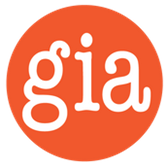 Understanding barriers to application and misperceptions about institutions
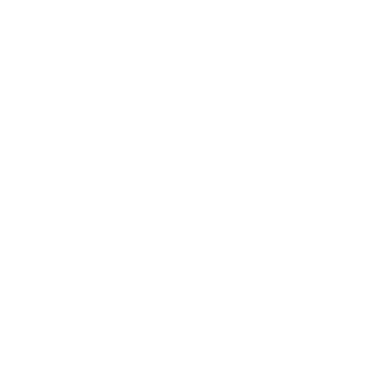 HOW DO PARENTS INFLUENCE COLLEGE DECISION-MAKING?
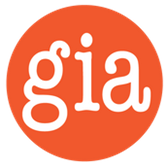 Why Not Applying
Finances are the primary reason why potential applicants are not applying to college, with the top reasons being the cost of a degree/program, inflation makes it less affordable, and work conflicts/need to work.

One in 10 or more do not apply because of fear of not being prepared for math or for courses other than math.
HOW DO PARENTS INFLUENCE COLLEGE DECISION-MAKING?
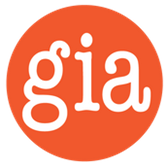 Community College or 4-Year Institution?
Many (parents and potential students) do not know the relative benefits or when to choose a 4-year institution vs. a community college.
“I really don’t know.”
“For us, there were not any benefits that outweighed the benefits of starting at community college.”
“I’m not sure there’s a difference these days. I don’t see one as better or not.”
Age 26–35, Considered Yes, Riverside, Non-Hispanic, Black/African American, Female, Certificate, 1st Generation, FAFSA complete, Living Wage No
Age 36–45, Parent 13–17, Parent 18–25, Riverside, Non-Hispanic, White, Male, H.S, 1st Generation, FAFSA unfamiliar, Living Wage Yes
Age 46–55, Parent 18–25, Riverside, Non-Hispanic, White, Female, Some college, 1st Generation, FAFSA complete, Living Wage No
HOW DO PARENTS INFLUENCE COLLEGE DECISION-MAKING?
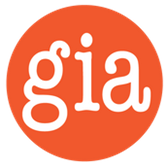 Community College or 4-Year Institution?
Most participants believe low-income students are more successful when they enroll in community college before transferring to a four-year university.
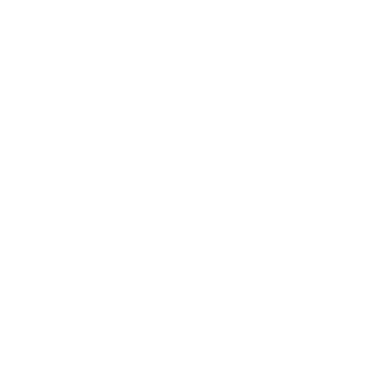 There is a need to shift how we communicate benefits so that students decide on 2-year institutions versus 4-year institutions based on current needs and long-term goals rather than their family finances.
HOW DO PARENTS INFLUENCE COLLEGE DECISION-MAKING?
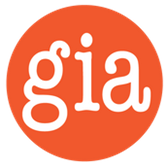 Community College to University Transfer
Two-thirds of participants said they (or their child) has considered enrolling in a community college to later transfer to a 4-year institution.
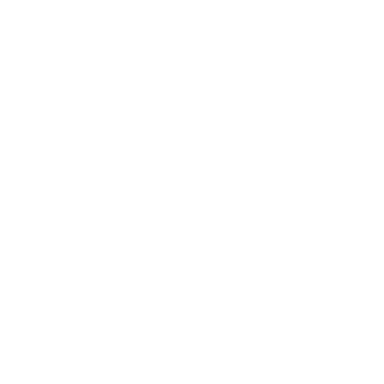 Participants whose parents have bachelor’s or post-bachelor’s degrees were significantly more likely to have (or their child) consider enrolling in a community college to later transfer to a 4-year institution.
HOW DO PARENTS INFLUENCE COLLEGE DECISION-MAKING?
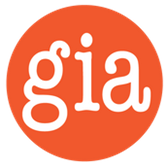 Transfer Students and Parental Education
Participants whose parents have bachelor’s or post-bachelor’s degrees were significantly more likely to have (or their child) consider enrolling in a community college to later transfer to a 4-year institution.
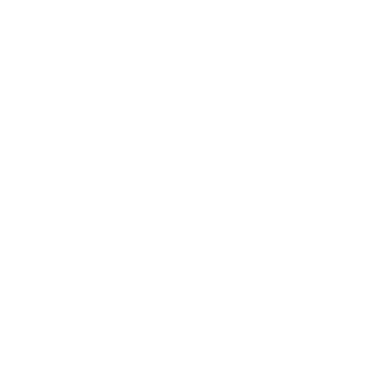 Community college as a transfer pathway is strong and local K–12, community colleges, and universities should consider how to improve this path since it is a strong consideration not just for first-generation students but for all.
HOW DO PARENTS INFLUENCE COLLEGE DECISION-MAKING?
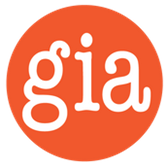 Community College to University Transfer
Finances are the primary reason why potential students would choose to enroll in a community college to later transfer to a university, with nearly two-thirds believing that community college will provide better financial aid to pay for college.
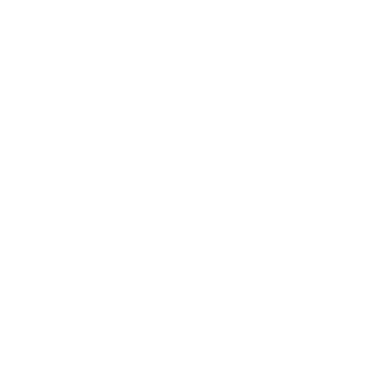 K–12, colleges, and universities should consider how to better communicate costs and how potential students can increase their financial aid and decrease debt.
HOW DO PARENTS INFLUENCE COLLEGE DECISION-MAKING?
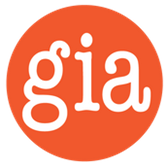 Where to Enroll if Completing a Bachelor’s Degree Only
Participants are more likely to say someone should enroll at a CSU than a UC if they eventually want to go into a field that would allow them to begin working after completing their bachelor’s, such as teaching, business, engineering, or nursing.
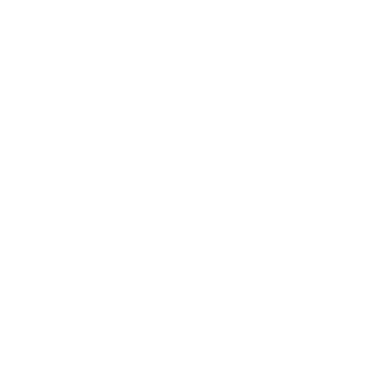 Nearly half the potential students and parents of potential students believe community colleges are where students should enroll if they eventually want to seek their bachelor’s. Communicating the length of time it takes to complete a bachelor’s degree when starting at a community college versus a 4-year college could increase enrollment at 4-year institutions.
HOW DO PARENTS INFLUENCE COLLEGE DECISION-MAKING?
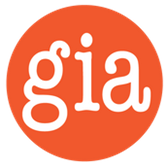 Understanding Enrollment
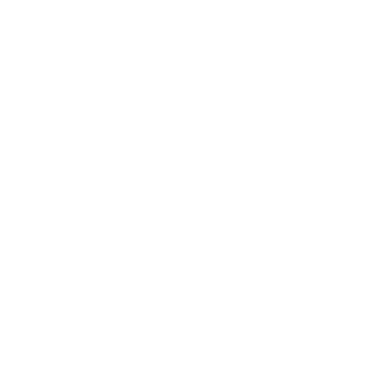 HOW DO PARENTS INFLUENCE COLLEGE DECISION-MAKING?
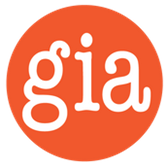 Why Apply But Not Enroll?
Slightly more than one-third of participants indicated they (or their child) have applied but not enrolled in college.
HOW DO PARENTS INFLUENCE COLLEGE DECISION-MAKING?
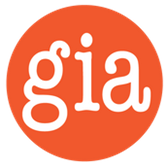 Why Apply But Not Enroll? Top Reasons
Informing potential students and their parents about the impact on their financial aid if they meet all the deadlines and providing deadline information when students enroll (so they are aware for the next year) could increase enrollment. This information would allow for more informed decision-making and decrease indefinite postponements.
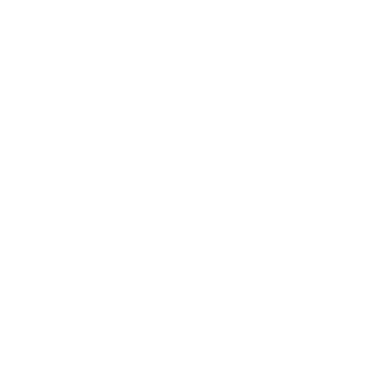 HOW DO PARENTS INFLUENCE COLLEGE DECISION-MAKING?
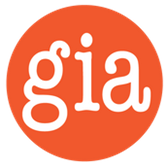 Why Apply But Not Enroll? The Role of Parental Education
The higher the participant’s parental education, the more likely they (or their child) have applied but not enrolled in college.
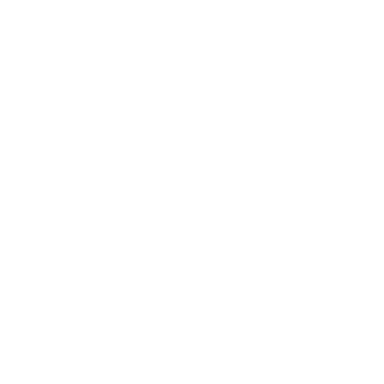 Applying but not enrolling is more common the higher their parent/guardian education. This finding, contrary to what is expected, brings up the question of what role is parental education debt adding to the drop in current enrollment trends
HOW DO PARENTS INFLUENCE COLLEGE DECISION-MAKING?
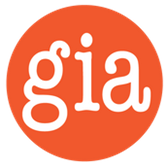 Awareness of Financial Aid
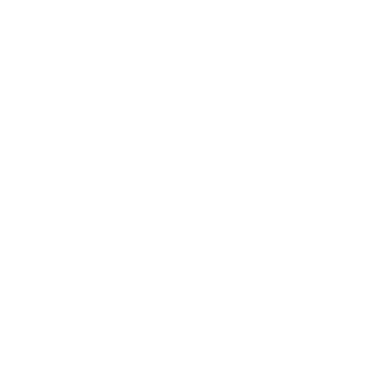 HOW DO PARENTS INFLUENCE COLLEGE DECISION-MAKING?
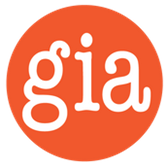 Awareness of Low-Income Eligibility for Free Tuition
Nearly half of the participants are not aware that households whose income is below $20,000 would likely get free tuition at any public college or university.
HOW DO PARENTS INFLUENCE COLLEGE DECISION-MAKING?
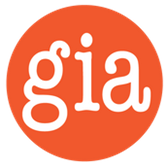 Just to recap: What influences decisions about higher education?
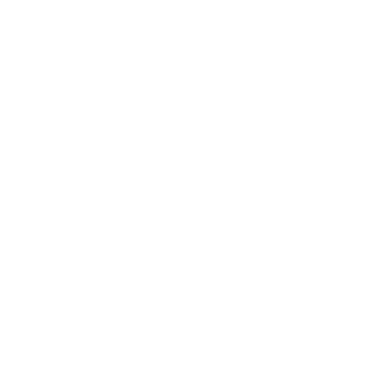 HOW DO PARENTS INFLUENCE COLLEGE DECISION-MAKING?
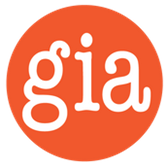 Higher education decisions are based on:
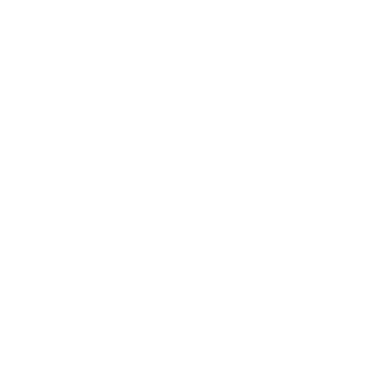 Family financial status - NOT their goals
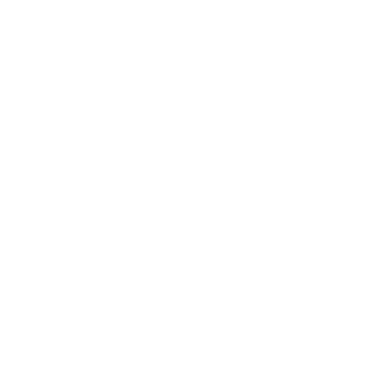 Online search results (1st generation)
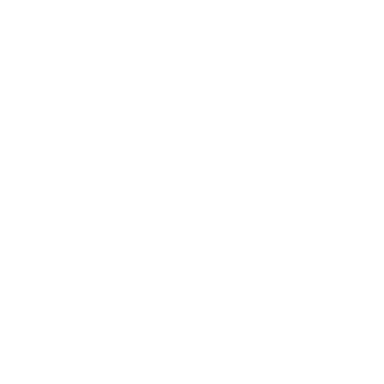 Their fear of being academically unprepared (especially true of Hispanic/Latinx)
HOW DO PARENTS INFLUENCE COLLEGE DECISION-MAKING?
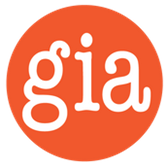 Recommended Action Items to positively impact college-going in the IE
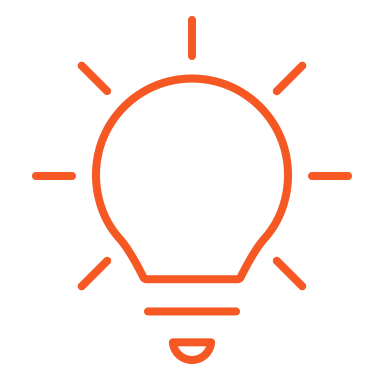 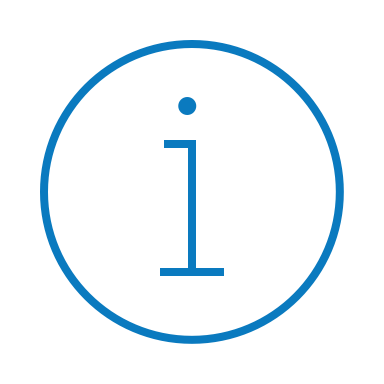 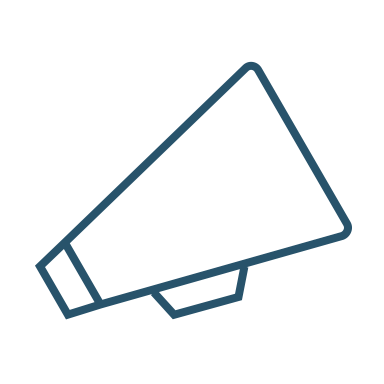 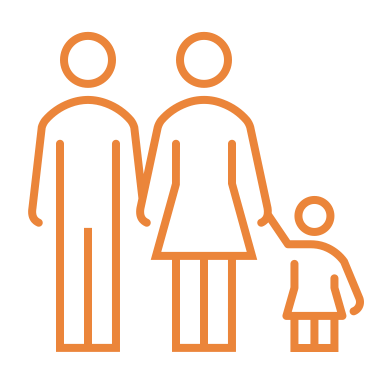 HIGHLIGHT

How higher ed improves job prospects – we must better communicate potential career pathways. 
Close to home options.
COMMUNICATE

Low-income households receive low/no cost tuition. 

Pros & cons of college choices based on both short-term finances AND long-term goals.
LEVERAGE

Parents and their influence on children.

Benefit of being able to live at (or close to) home.
SUPPORT

Increased student academic confidence and reduce fear with on-campus support services information (e.g., tutoring).